Tutorial 5-1: Part Sketch / Geometric Constraints
A BRACKET ANALYSIS
A bracket with a shaft hole
E=210 Gpa, Poison ratio 0.3
Thickness t=0.1 m
R0.1
R0.05
100kN
150kN
Fillet
R0.02
0.15
0.15
0.05
FIXED BC
PART MODULE (SKETCH)
Sketch
Draw outlines of the bottom of the bracket
Tip
Starting and ending point of a circle is recognized as a dividing point

Case 1


Case 2
Delete the bottom half
One geometric object
Delete the bottom half
Two geometric objects
PART MODULE (SKETCH)
Sketch
Menu/Edit/Auto-Trim, delete half of the outer circle 
Menu/Add/Fillet, add two fillets, radius of those fillets is 0.02
Fillet center point
Auto trim
Fillet radius = 0.02
Add two fillets
PROPERTY / ASSEMBLY / STEPS MODULES
Materials
Mechanical, Elasticity, Elastic
Young’s modulus = 210E9, Poisson’s ratio = 0.3
Sections
Solid, Homogeneous
Set plane stress/strain thickness to 0.1 m
Assign the section to the part
Assembly, Instance
Steps
Linear perturbation, Static
INTERACTION MODULE (MPC)
How to apply loads at the center of shaft hole?
Side tool bar/Create a reference point (RP) at the center of the shaft hole
Menu/Constraint/Create/MPC Constraint MPC (Multiple point constraints)
Select the RP as the MPC control point (master node) 
Select the circumference of the hole shaft as the slave nodes
MPC type select as of Beam
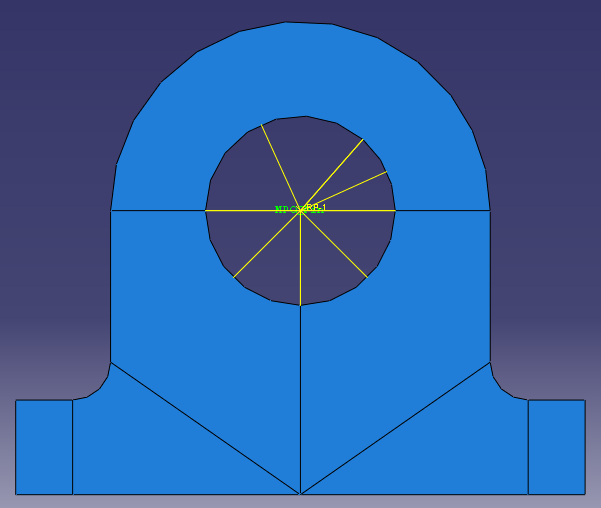 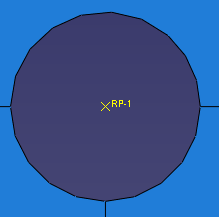 Reference Point
Applied Beam type MPCs
MPC Types
Beam type
Provide a rigid beam between the master node and slave nodes
Constraint the “displacement” and “rotation” of the master node to the “displacement” and “rotation” of the slave nodes.
Distant between the master and slave nodes remain the same

Pin type
Constraint equal global displacements between the master node and slave nodes
Constraint the “displacement” of the master node to the “displacement” of the slave nodes.
LOADS / JOB / VISUALIZATION MODULES
Loads
Mechanical, Concentrated force, Uniform, CF1 = -200kN CF2 = 150kN
BCs
Step1, ENCASTRE
Analysis, Create Job, Data Check, Submit
Results
Max Von Mises 37 MPa
FIXED BC
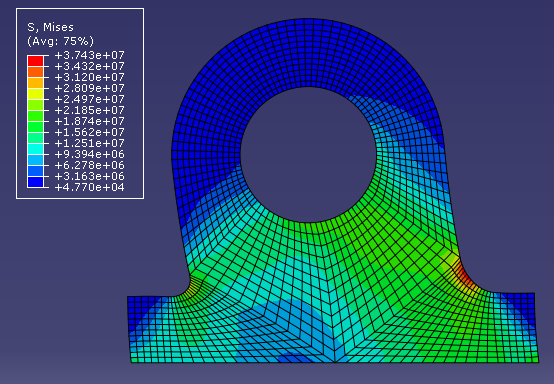 A BRACKET DESIGN
A bracket design
Maximum stress is of 50MPa
Find optimum size of the outer radius (Rout)
0.07 m ≤ Rout ≤ 0.1 m
R0.1
R0.05
100kN
150kN
Fillet
R0.02
0.15
0.15
0.05
FIXED BC
PART MODULE
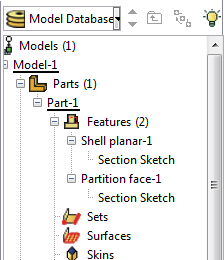 Modify the current design
Modify part to modify the current design

Model tree / expand “Parts” /expand your part (default name: “Part-1”) /expand “Features” /expand your sketch (default name: “Shell planar”) /double click “Section Sketch”

Menu/Edit/Dimension 
Set the outer radius dimension to 0.07 as a trial and error process
GEOMETRIC CONSTRAINTS
What happens?
Un desirable design perturbation(unsymmetric design)
Proper geometric constraints are needed 
Add dimension from the shaft center and the edge at the bottom left to restrict the model remains symmetric as design parameter (the radius of the outer circle) is perturbed.
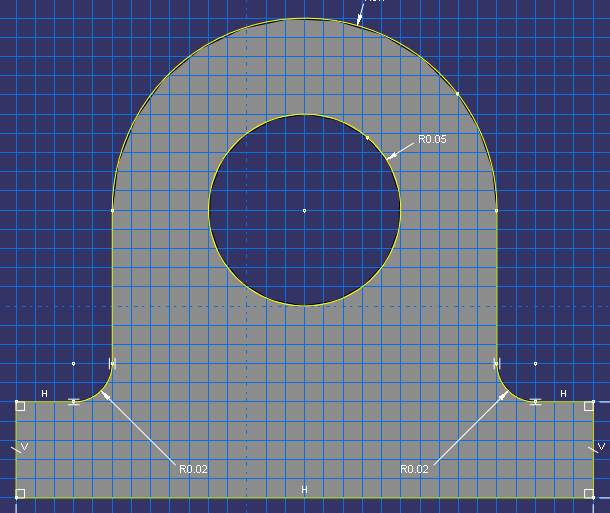 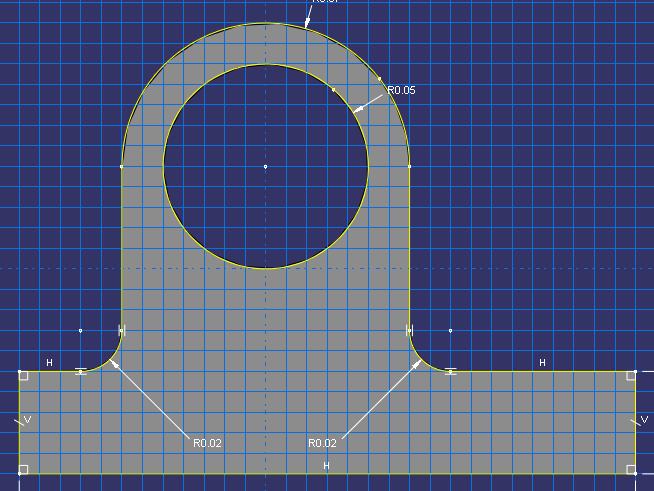 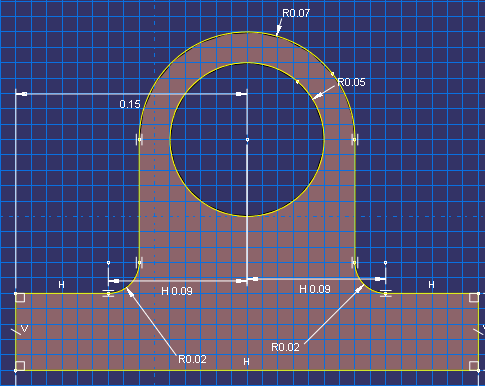 GEOMETRIC CONSTRAINTS
After design perturbation
Max Von Mises stress increased to 69 Mpa (Violation of the maximum stress constraint)
Repeat the other trials to find optimum design while satisfying the maximum stress constraint
Tutorial 5-2: 2D Plane (basic modeling technique)
PANEL WITH A HOLE
A panel with a hole- E = 200 GPa, n=0.3- Thickness t = 0.01 m
R=0.25
2m
50 kPa
50 kPa
5m
PANEL WITH A HOLE
E = 200 GPa, n=0.3
Thickness t = 0.01 m
2.5m
U1=UR2
=UR3=0
(XSYMM)
1m
50 kPa
R=0.25
U2=UR1=UR3=0 (YSYMM)
PARTS MODULE
Parts
2D Planar, Deformable, Shell, App Size = 10
Create lines (rectangle): (0, 0), (2.5, 1)
Create circle (center and perimeter): (0, 0), (0.25, 0)
Auto trim



Tip
Even a circle has a starting point and ending point on circumference
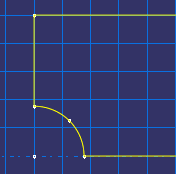 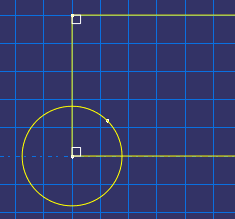 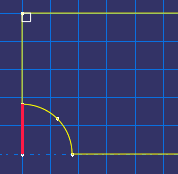 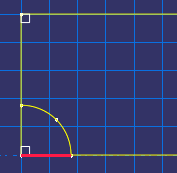 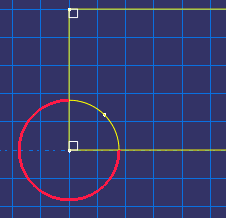 PROPERTY / ASSEMBLY / STEPS MODULES
Materials
Mechanical, Elasticity, Elastic
Young’s modulus = 200E9, Poisson’s ratio = 0.3
Sections
Solid, Homogeneous
Set plane stress/strain thickness to 0.01 m
Assign the section to the part
Assembly, Instance
Steps
Linear perturbation, Static
LOADS MODULE
BCs
Step1, Symmetric, XSYMM and YSYMM





Tip
To change BC symbols: View, Assembly Display Options, Attribute
Loads
Mechanical, Pressure, Uniform, -50000 (-50 kPa)
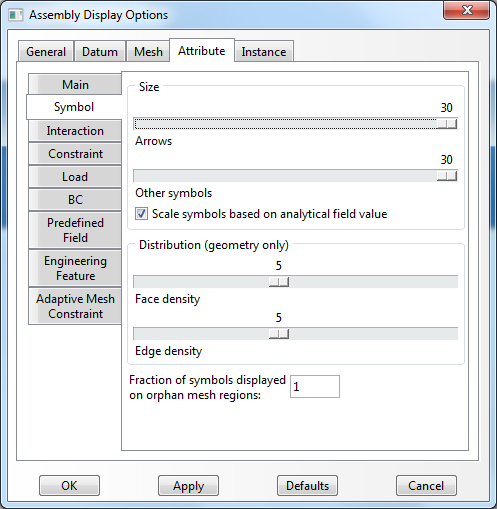 U1=UR2
=UR3=0
(XSYMM)
U2=UR1=UR3=0 (YSYMM)
MESH MODULE (MESHING TECHNIQUE)
Structured mesh
Follows predefined mesh patterns (Rule based meshing)
Predictable mesh shape
Not applicable for every geometry domain (If geometry domain is not affordable for structured mesh, a warning message and reasons will appear)
For 2D/Quad-dominated mesh, the geometry domain better have 4 edges 

Free mesh
No predefined mesh patterns
Flexibility
Impossible to predict a free mesh pattern
MESH MODULE (PARTITION FACE)
Mesh
Menu: Tool/Partition/Partition Face/Sketch (sketch mode)
Draw 3 lines
Menu/Edit/Auto-trim, delete the red line




Assign Mesh Controls, Quad (Quad only), Structured
Global seed, size 0.1
0.5m
0.5m
Auto trim
MESH MODULE (SEED MESH)
Seed
Menu: Seed/Edge biased
Select lines, Bias ratio of 3, # of elements along the edge of 5


Tip
When you select the edges, pick near the end where the mesh must be denser (red arrow shows mesh density direction)
Bias ratio: the ratio of size of a starting and ending element
EX) Bias ratio of 3, # of elements along the edge of 3
3a
a
MESH / JOB / VISUALIZATION MODULES
Seed
Menu: Seed/Edge by number
Select lines, # of elements along the edge of 5




Mesh part
Analysis, Create Job, Data Check, Submit
Results
Deformed plot, Stress plots 
Field output, Mises
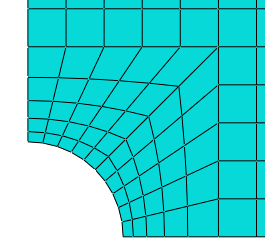